Analysis of Explosion Data Collected from the Stratosphere
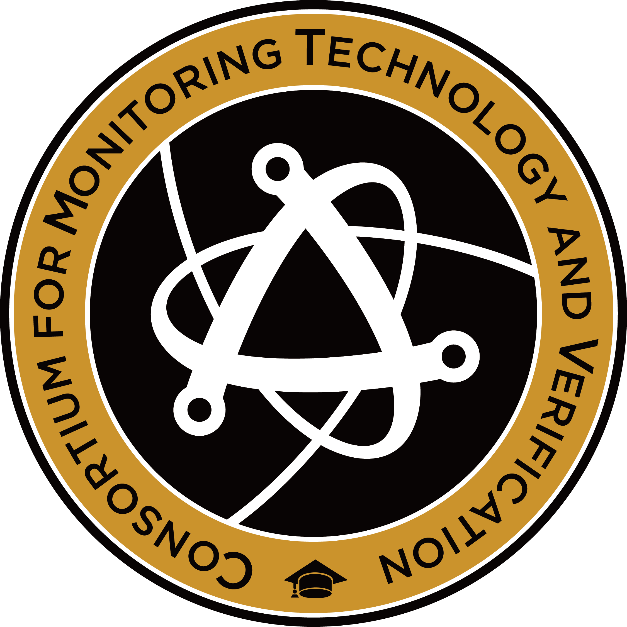 2023 MTV Workshop
21 March 2023
Sarah Popenhagen
PhD student, University of Hawai’i at Mānoa 
Daniel Bowman2, Cleat Zeiler3, Milton Garcés1
1University of Hawai’i, 2Sandia National Laboratories, 3Nevada National Security Site
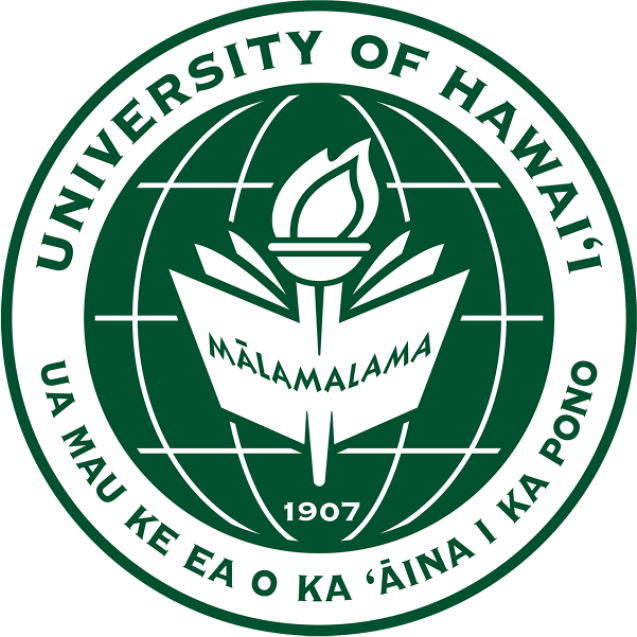 Introduction and Motivation
Ground-based stations are widely used for infrasound monitoring
Infrasound monitoring from airborne platforms is much less common
The goal is to increase our understanding of the possibilities and limitations of airborne monitoring
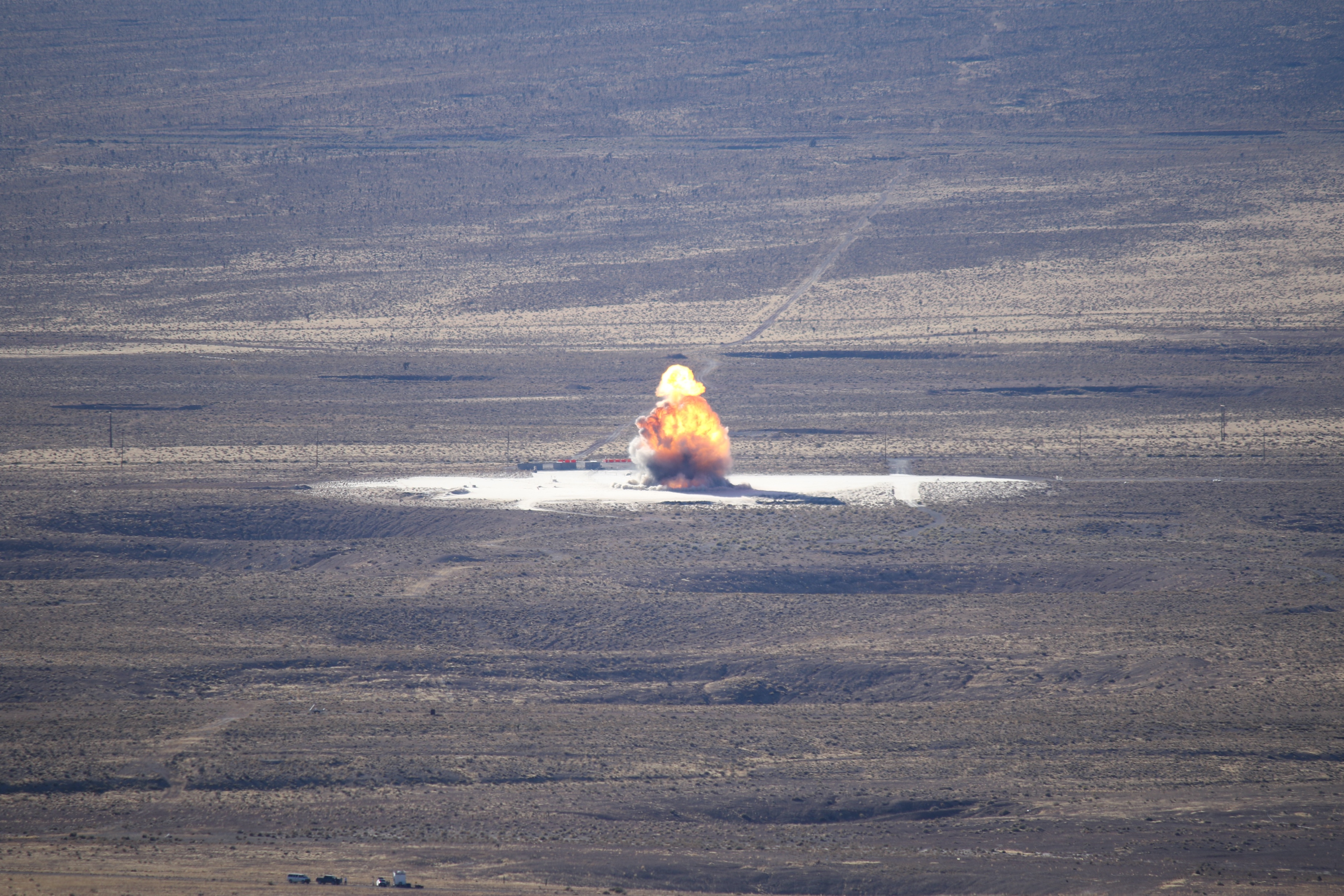 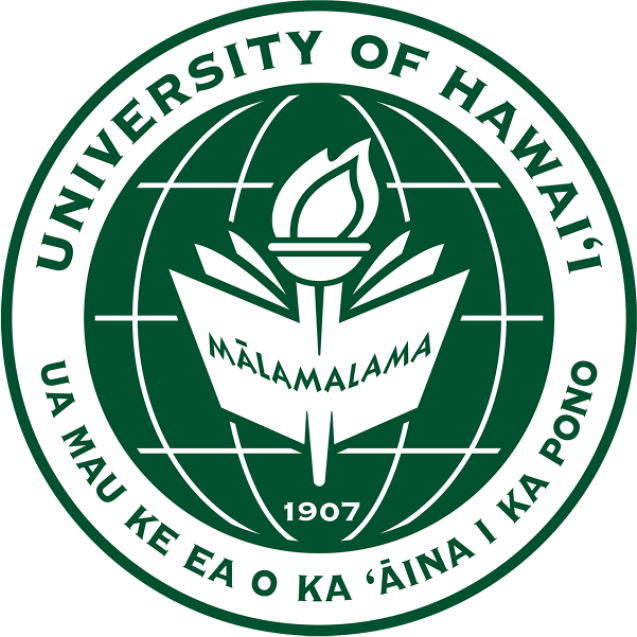 Mission Relevance
Explosion monitoring is relevant to nuclear nonproliferation efforts
The stratosphere is an unexplored realm for explosion monitoring platforms
Balloon-borne infrasound sensors can capture explosion signals far from the source
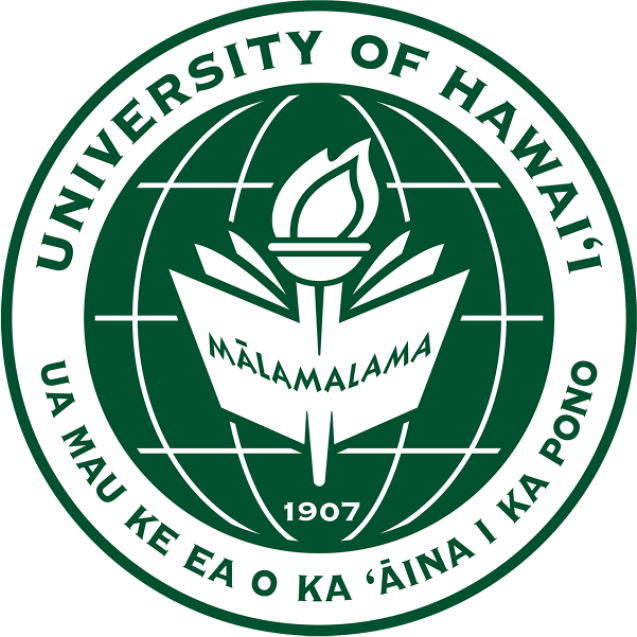 Technical Approach
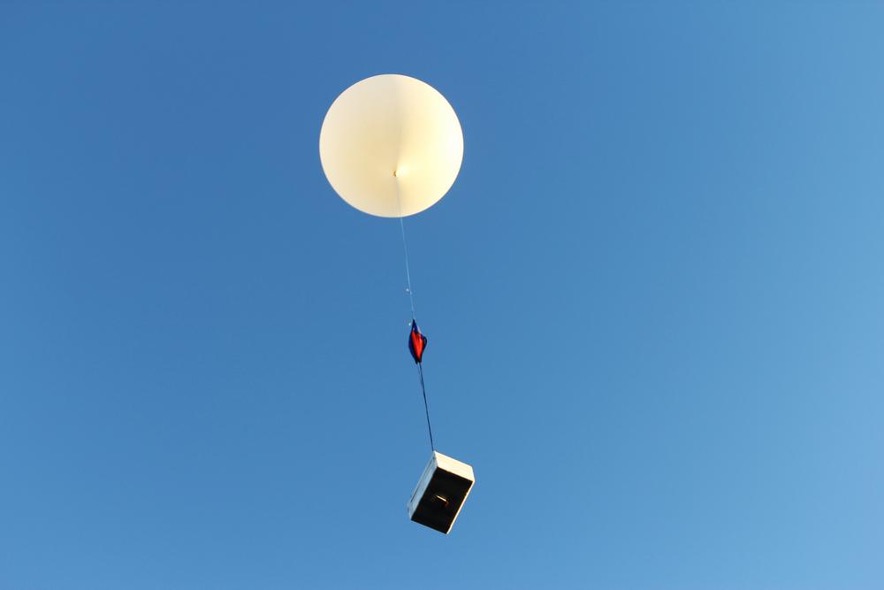 Data collected at NNSS in collaboration with NNSS and SNL
Mylar balloon carrying:
Redvox smartphone
Condenser microphone
Microbarometers
Bounder
Redvox surface stations also collecting data
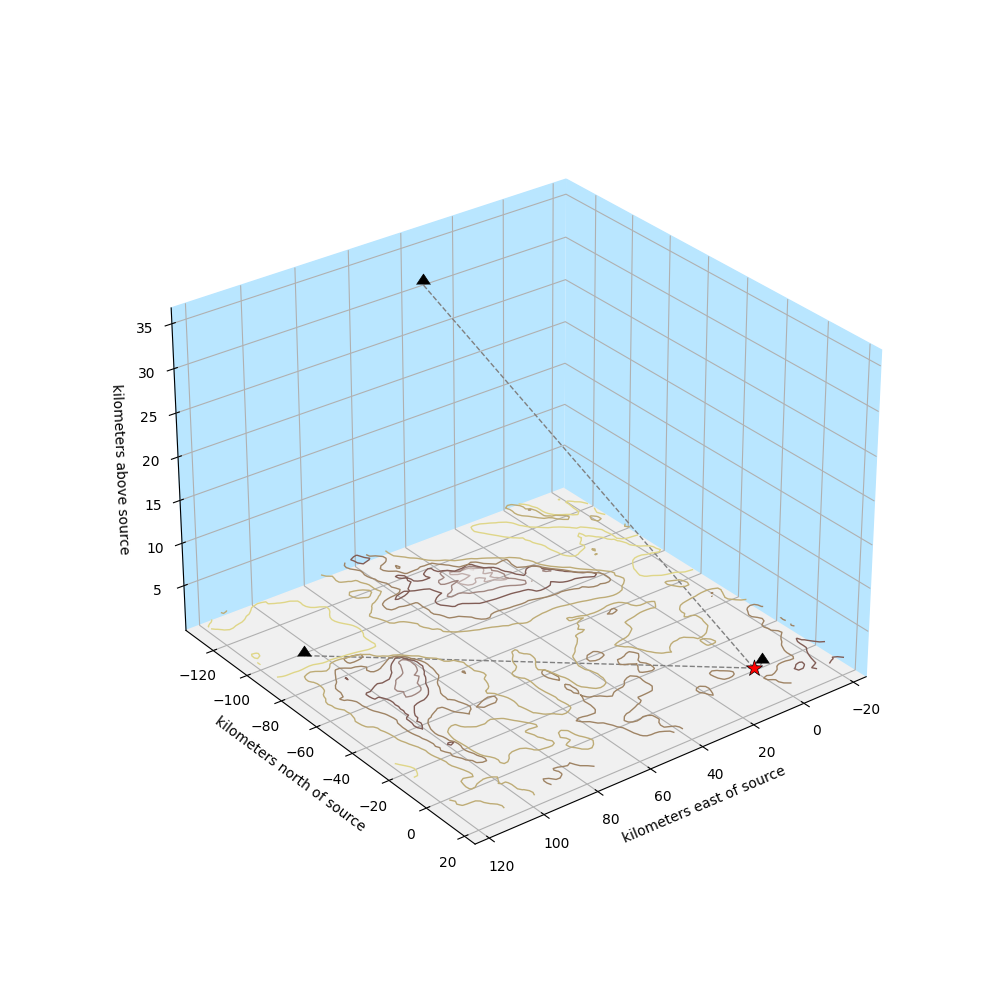 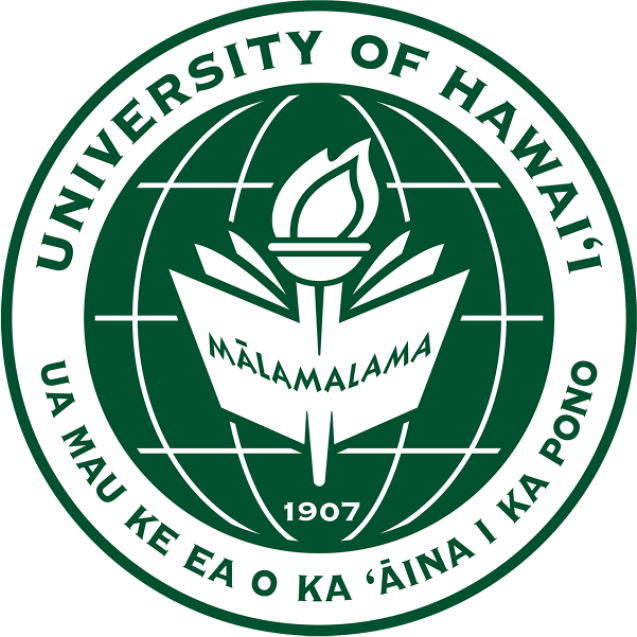 Propagation Modelling with infraGA
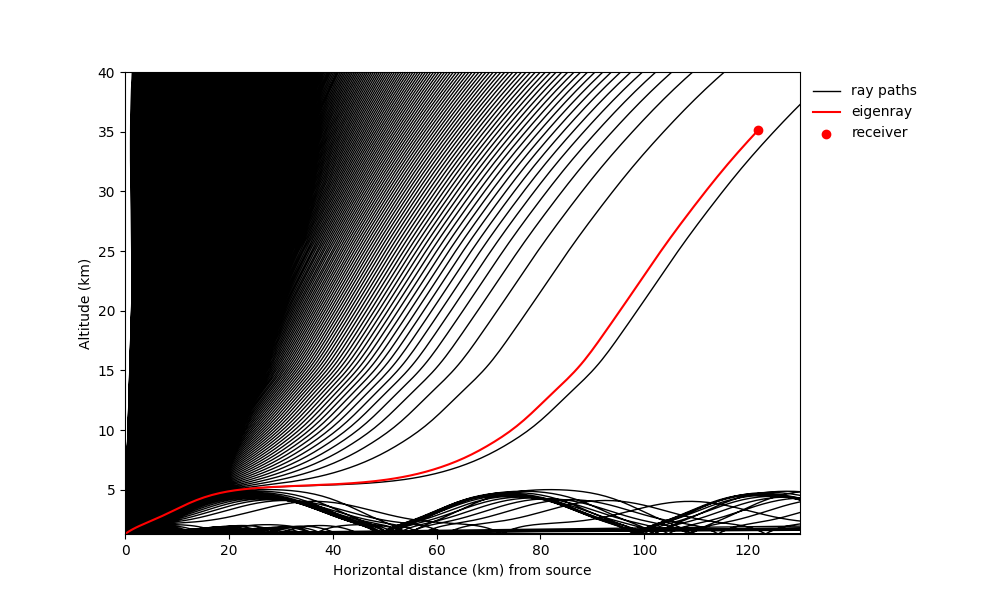 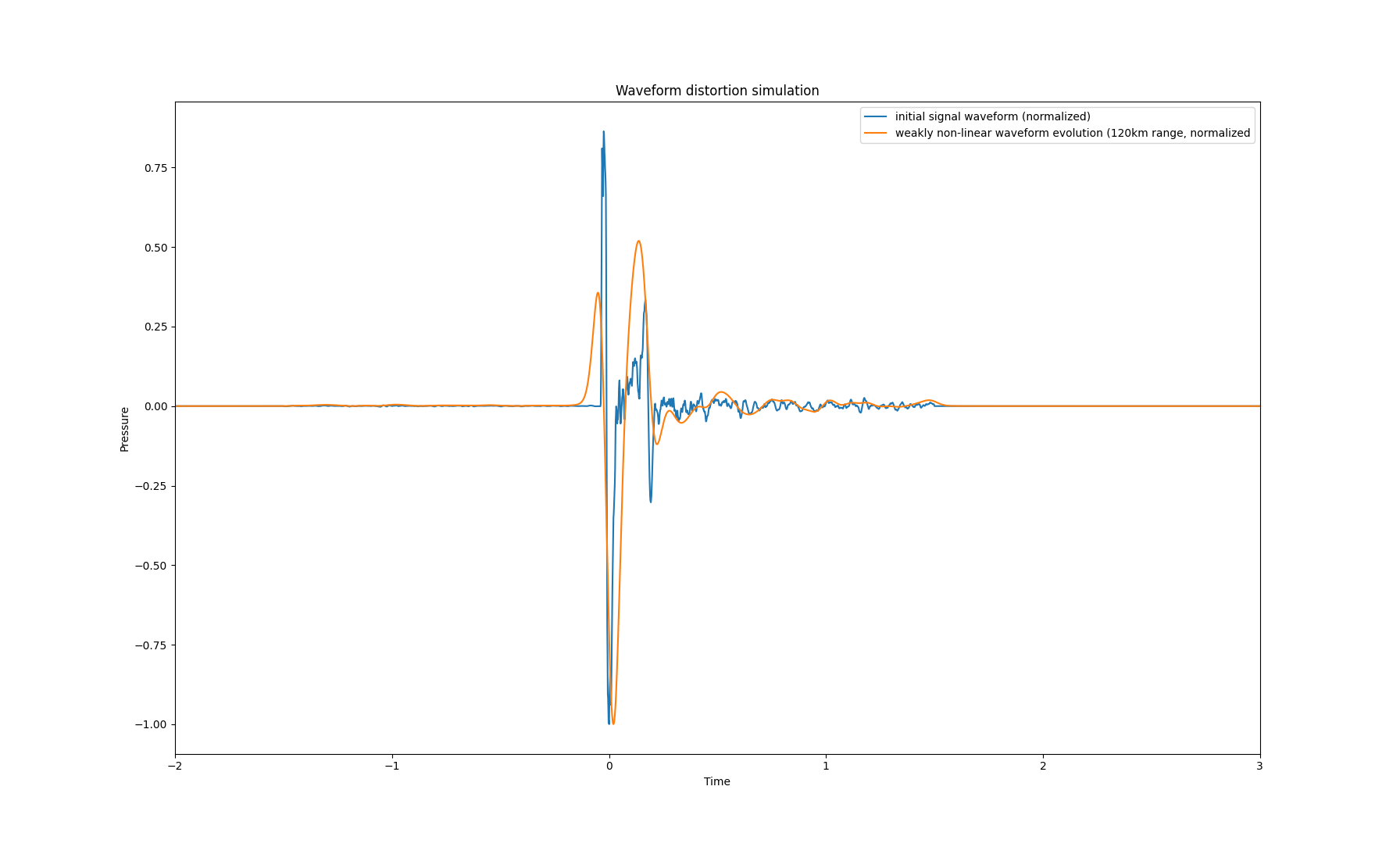 Audio signal at 3 km range
Weakly non-linear waveform evolution at 120 km range
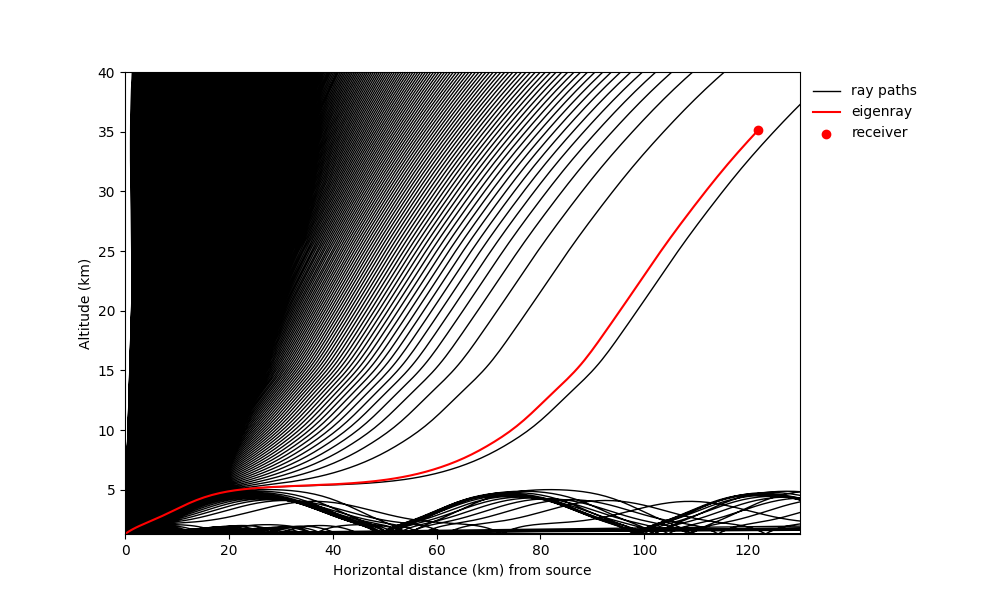 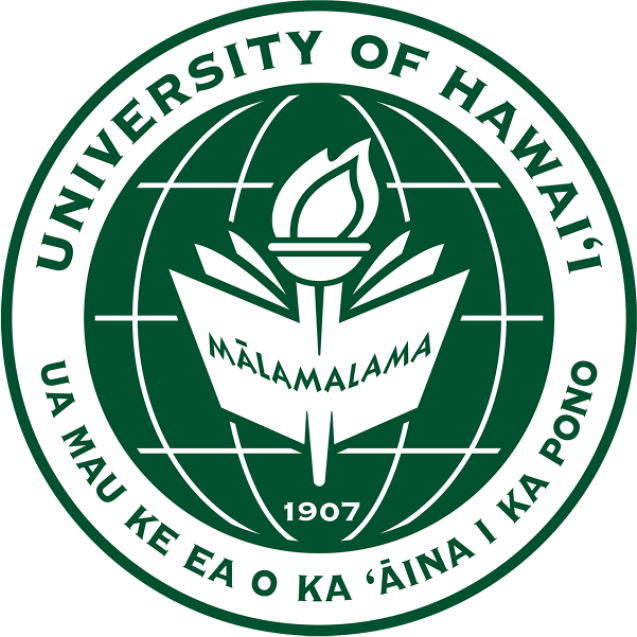 Results
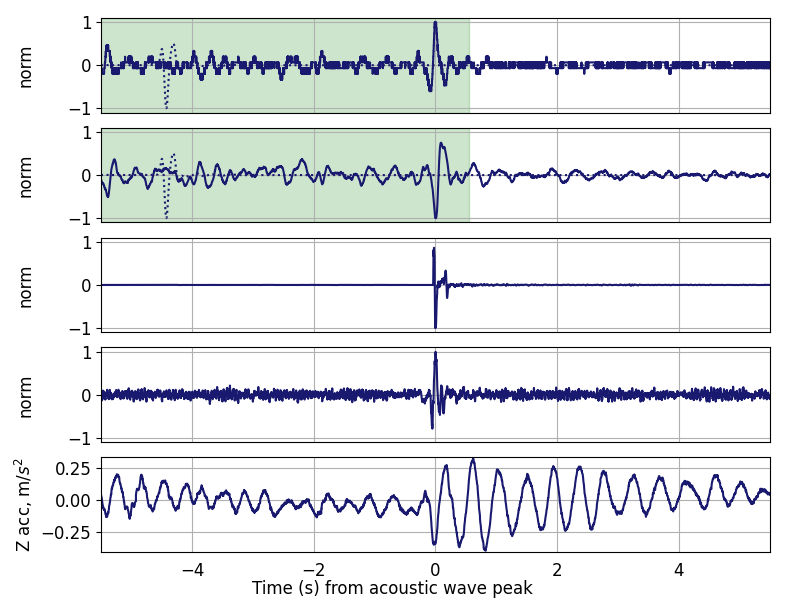 Airborne smartphone audio (solid), waveform evolution model results (dotted)
Airborne condenser microphone audio (solid), waveform evolution model results (dotted)
Surface smartphone audio (3 km)
Surface smartphone audio (131 km)
Airborne smartphone Z acceleration
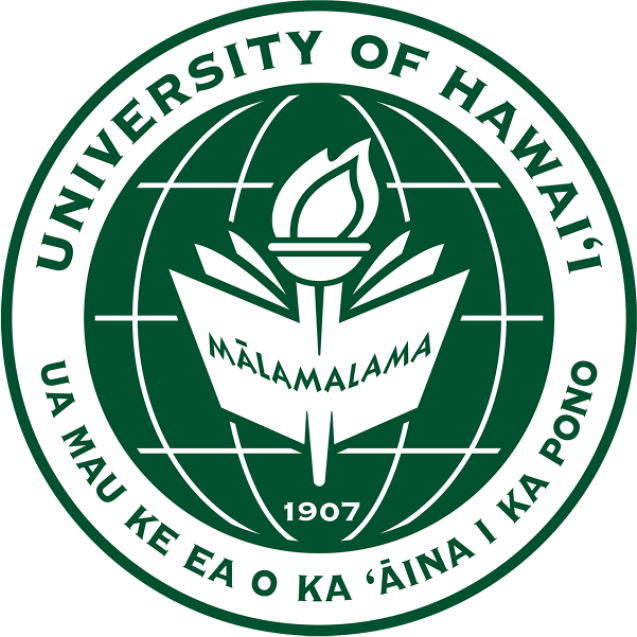 Results
CWT of airborne smartphone audio signal
CWT of airborne condenser microphone signal
CWT of surface smartphone audio signal (3 km)
CWT of surface smartphone audio signal (131 km)
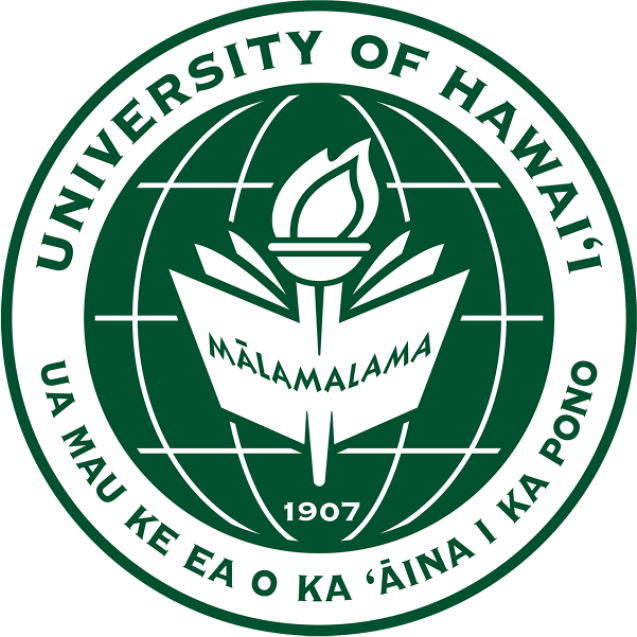 Results
CWT of airborne smartphone audio signal
CWT of airborne condenser microphone signal
CWT of surface smartphone audio signal (3 km)
CWT of surface smartphone audio signal (131 km)
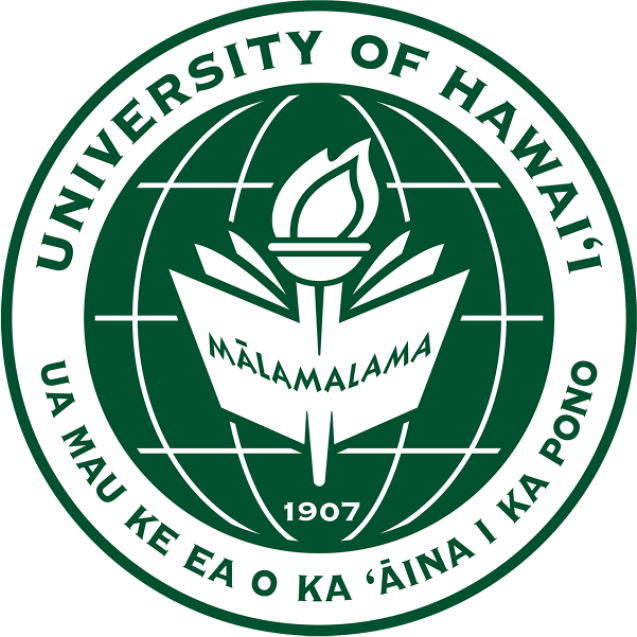 Results
CWT of airborne smartphone audio signal
CWT of airborne condenser microphone signal
CWT of surface smartphone audio signal (3 km)
CWT of surface smartphone audio signal (131 km)
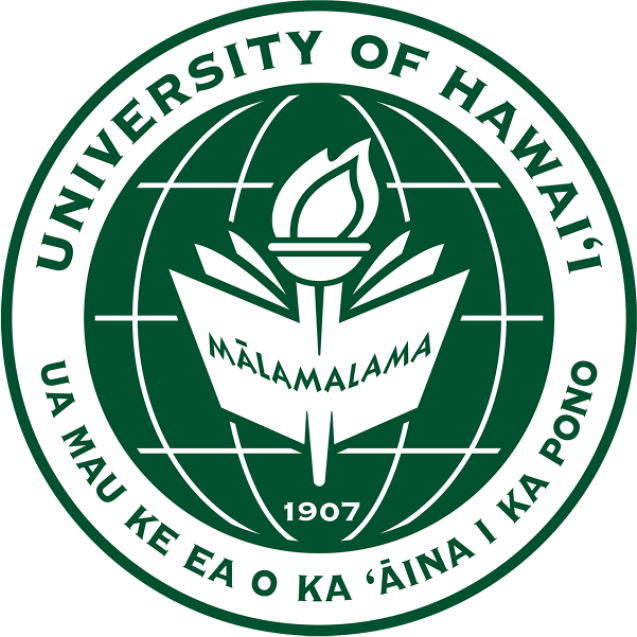 Expected Impact
Better understanding of how and where airborne stations can detect acoustic signals
Increased flexibility in future data collection campaigns using airborne platforms
Accelerometer as signal discriminant
Potential Venus applications
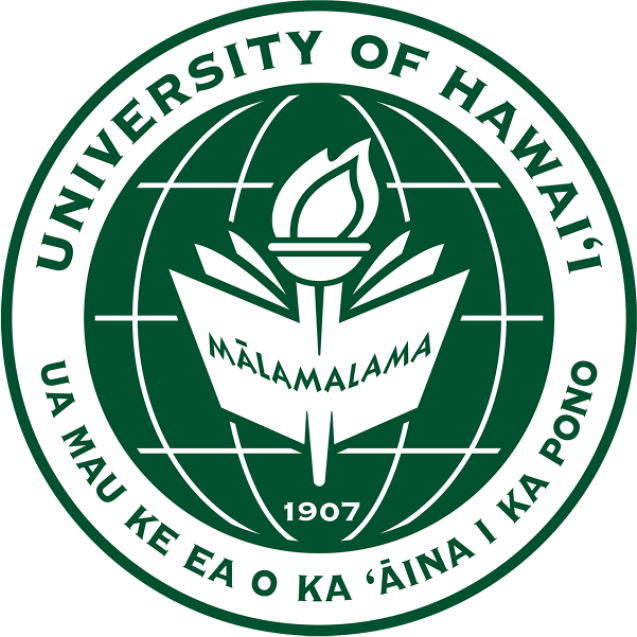 MTV Impact
Collaboration with national labs on LSECE 
Ongoing relationship with NNSS
Continuing collaboration with SNL on airborne data collection
Paper to be published this year
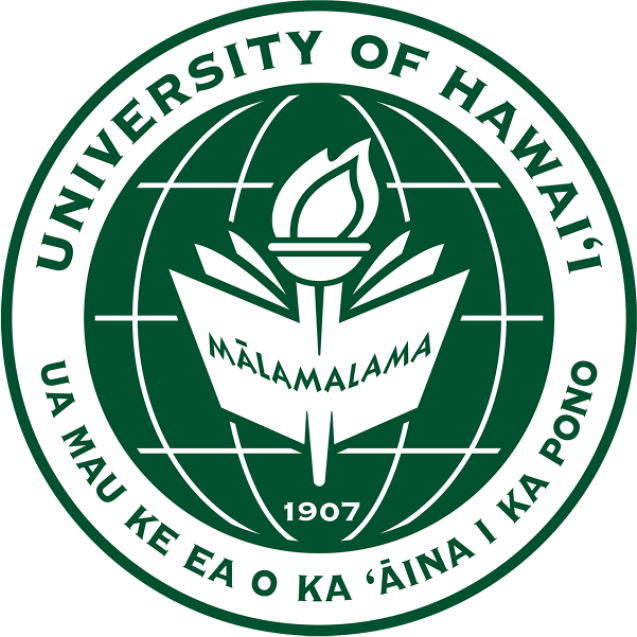 Conclusion
Successful collection of a signal from an ascending balloon provides reason to doubt current understanding of the limitations of airborne platforms
Despite the direct path of the signal through the atmosphere, the waveform was distorted, likely due to being temporarily trapped within the tropospheric duct
Accelerometer data from smartphones can potentially be used as a signal discriminant
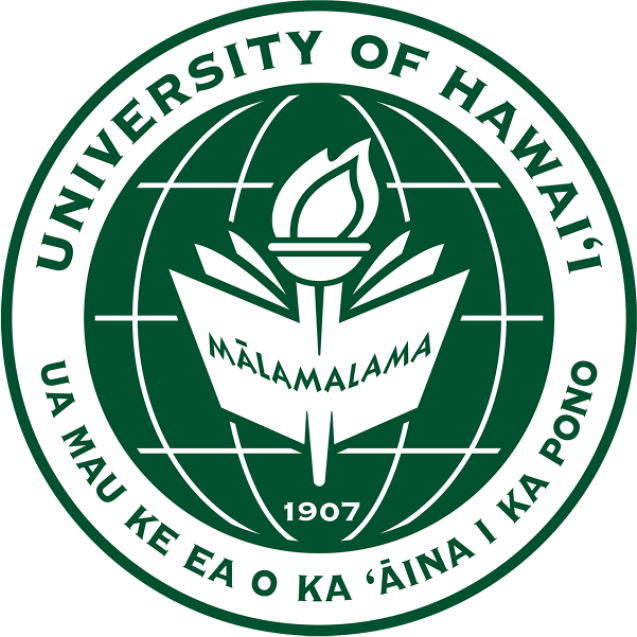 Next Steps
Paper to be published this year
Analysis of more data collected from balloons
Continued collaboration with NNSS to collect more explosion data
Continued collaboration with SNL on airborne collection platforms
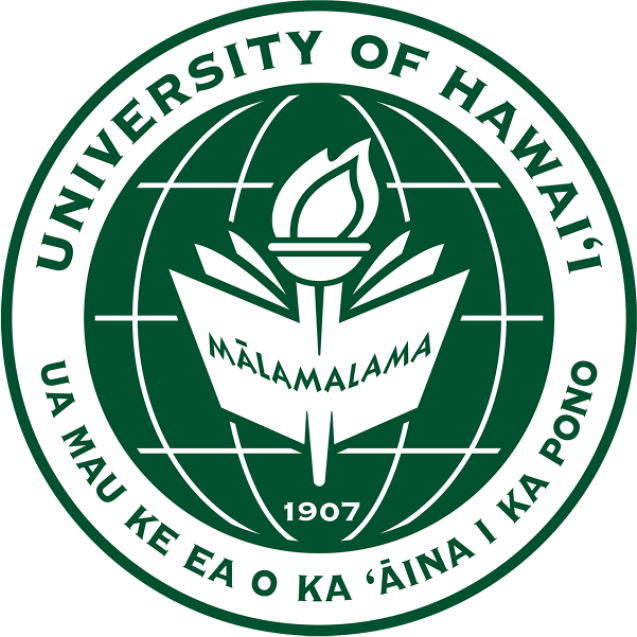 Acknowledgements
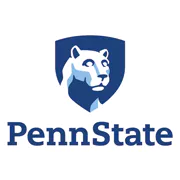 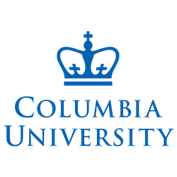 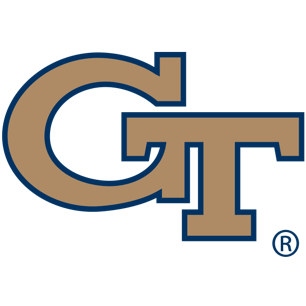 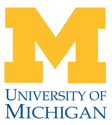 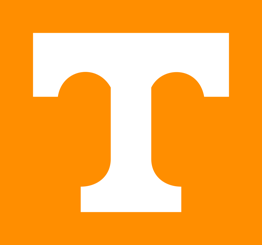 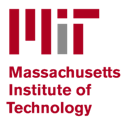 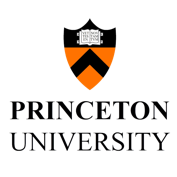 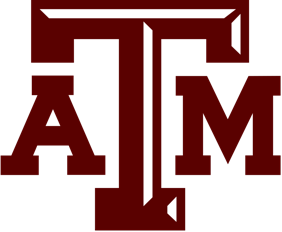 The Consortium for Monitoring, Technology, and Verification would like to thank the DOE-NNSA for the continued support of these research activities. 

This work was funded by the Consortium for Monitoring, Technology, and Verification under Department of Energy National Nuclear Security Administration award number DE-NA0003920
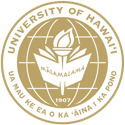 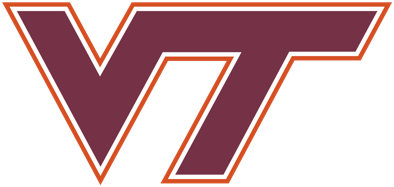 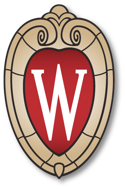 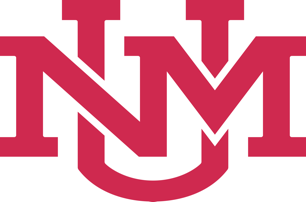 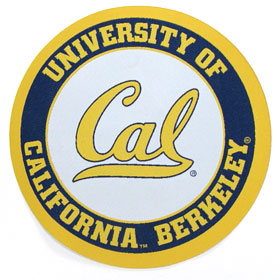 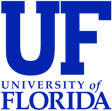 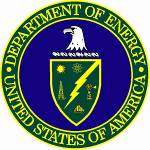 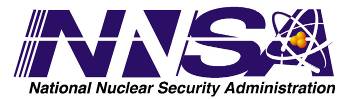 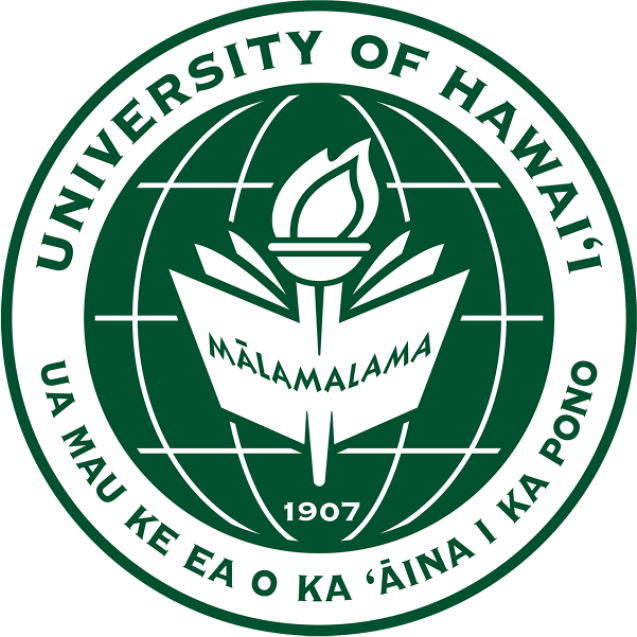